Cross Support and Mission Operations Services& Interfaces
Peter Shames & Erik Barkley
13 October 2014
Updated 10 Nov 2014
CSS and MO Service Alignment
1
CCSDS CSS & SM&C
CCSDS has two sets of “services & interfaces” that have been identified as having a possible overlap:
Cross Support Services (CSS: SLE, CSTS, SM)
Spacecraft Monitor and Control (SM&C: mission operations).
The CSS services are specifically designed for interoperable space link cross support, they are quite mature and the SLE services have been in use for years, implemented by many agencies.  
The SM&C services are designed in a general fashion for mission operations.  Parts of them have been prototyped over the years, using bi-lateral ICDs, but they do not yet have an interoperable set of specifications and they do not have any application layer services comparable to SLE or SM.
SM&C cannot now directly replace SLE and SM and asking that SLE, CSTS, and SM stop work, and change to this new, not yet mature, framework is problematic for several reasons.
This analysis explores this in more detail.
CSS and MO Service Alignment
2
Partial Standards Relationship Sketch (CCS Area Point of View – an example)
Mission
Operations
Specify control of on-board activities of
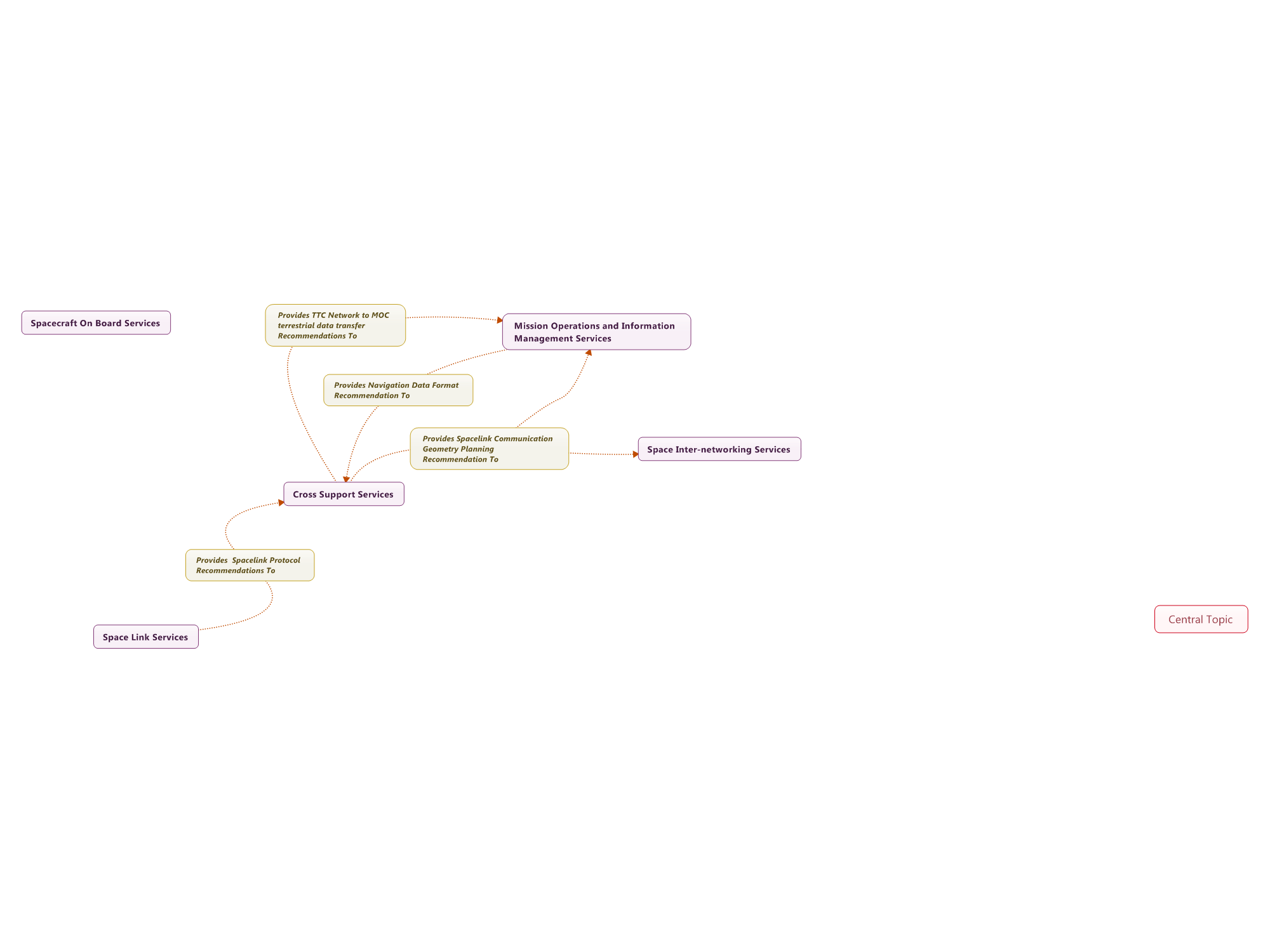 Space Link &
Cross Support
Specify links to Communicate with
CSS and MO Service Alignment
3
Relationship of SM&C MO to other CCSDS Standards (from CCSDS 520.0-G-3)
CSS and MO Service Alignment
4
SCCS-ADDFigure 5‑1: Generic ABA Building Block and Functions
Each generic Link-Layer ABA node type contains these functions, Mission Operations functions are inside the pink function ovals.
Generic ABA Node
Mission
Operations
Application 1
Application 2
Element Management
Space Link &
Cross Support
Data
Store
Data Forwarding
Link Type A
Link Type B
Link A Processing
Link B Processing
[Speaker Notes: 12/12: We reference “Node” in the figure, but the caption/figure title reflects “Building Block”—are we using the terms interchangeably? They should probably at least match between figure and figure title.]
SCCS-ADDFigure 2-2: Basic ABA Configuration
Mission Operations terrestrial services are inside this element
CSS SM & SLE services are inside this element
Service
Management
Interface
ABA
ESLT
EarthUser 
Node
SpaceUser 
Node
Space-Link Service Provider Interface
Terrestrial Service Provider Interface
NOTE: All figures are either directly borrowed from the SCCS-ADD (CCSDS 9021.0-G-1) or are annotated or expanded versions of those figures, as noted
[Speaker Notes: I changed the lines here from dashed to solid.
7/25: Changed to ESLT now that the term is defined before this graphic.

Note that Earth-Space Link Terminals, while shown here, isn’t mentioned in the document until section 3. In part, that’s why I’ve not adjusted the term to show as “ESLT”.]
CSS Service and Interfaces
Service Management (SM) 
Service Management spec (CCSDS 910.11-B-1)
Future Extensible Cross Support Service Management spec (CCSDS 902.0-G)

Service Delivery (SD)
Forward CLTU (CCSDS 912.1-B-3)
Return (All / Channel) Frames (CCSDS 911.1-B-3 & 911.2-B-2)
CSTS Framework (CCSDS 921.1-R )
Monitor Data (CCSDS 922.1-R)
Radiometric (CCSDS 922.2-R)
Future Generic File Transfer, Service Control, F-Frame specs
CSS and MO Service Alignment
7
SCCS-ADDFigure 4‑1: ABA Service View
Space User
Node
ABA ESLT
(CSSE Service Provider)
Earth User Node
(UE Service User)
CCSDS Cross Support
Service Management
ABA CSSE
UE (e.g., User MOC)
Service Management
SM
I/F
SM
I/F
Service
Management  (SM)Interface (I/F)
Forward Data 
Delivery Services
Service
Delivery (SD)
Interfaces
Space
Link
Return Data 
Delivery Services
SD
I/F
SD
I/F
Service Provision
Radiometric
Services
CCSDS Cross Support 
Transfer Services
Position & Timing
Services
Service Production
[Speaker Notes: 12/2012: Removed “(e.g. Network)” from ABA CSSE box per John Pietras/Peter Shames direction (via e-mail).

Unclear why some items are italicized. Suggest removing italics. 
Changed to solid lines]
SLE & CSTS use of ASN.1
SLE and CSTS services, PDUs, and data objects are all defined using ASN.1.  Each document contains the complete, directly implementable, specification.
Abstract Syntax Notation (ASN.1) is an ISO spec (Information Technology—Abstract Syntax Notation One (ASN.1): Specification of Basic Notation.  International Standard, ISO/IEC 8824-1:2008.  4th ed.  Geneva:  ISO, 2008.)
ASN.1 can describe, in unambiguous terms, specifications for data, structures, syntax, interfaces, and protocol data units
ASN.1 may be directly compiled into executable code using one of several COTS compilers
There are several different, specified, “on-the-wire” bindings from ASN.1 to bit-level data transfer syntax, see Information technology — ASN.1 encoding rules: Specification of Basic Encoding Rules (BER), Canonical Encoding Rules (CER) and Distinguished Encoding Rules (DER), ISO/IEC 8825-1:2008 and also packed and XML encoding rules
Both ESA and JPL have used ASN.1 compiled code to directly create interoperable, validated, service implementations, as have X.400, X.500, LDAP, SNMP & UMTS.
CSS and MO Service Alignment
9
Cross Support / Mission OperationsInteractions using Standard SLE / SM Services
ABA
ESLT
Earth User 
Node
SM&C MO Applications
(MAL Compliant)
Service
Management  (SM)Interface (I/F)
Service Management Processing
(Scheduling)
Schedule
Execution
Planning
User Service Management Application
(Planning & Scheduling)
SM over HTTP
User Service Monitor Data Processing
Service Management Processing
(Monitor Data)
Monitor &
Control
Flight
Dynamics
MD-CSTS over TCP
User F-CLTU Application
(CLTU Processing)
SLE F-CLTU
Processing
MAL & Transport Adapter for SPP
F-CLTU over TCP
User Application
(Packet Processing)
SLE RCF
Processing
(Frame De-Muxing)
R-CF over TCP
User Radiometric
Data Processing
TD-CSTS
Processing
(Real-time Radiometric Data)
User RCFApplication
(Frame Processing)
TD-CSTS over TCP
Service
Delivery (SD)
Interfaces
DSN and AMMOS Service Alignment
[Speaker Notes: I changed the lines here from dashed to solid.
7/25: Changed to ESLT now that the term is defined before this graphic.

Note that Earth-Space Link Terminals, while shown here, isn’t mentioned in the document until section 3. In part, that’s why I’ve not adjusted the term to show as “ESLT”.]
Cross Support / Mission Operations Interactions using Merri’s MAL Service recommendation dated 10 Nov 14
ABA
ESLT
Earth User 
Node
Network Planning & SchedulingApplications
(MAL Compliant)
SM&C MO Applications
(MAL Compliant)
Service
Management  (SM)Interface (I/F)
Service Management Processing
(Scheduling)
Schedule
Execution
Planning
User Service Management Application
(Planning & Scheduling)
MAL & Transport Adapter for SM over ???
SM over HTTP
User Service Monitor Data Processing
Service Management Processing
(Monitor Data)
Monitor &
Control
Flight
Dynamics
MD-CSTS over TCP
User F-CLTU Application
(CLTU Processing)
SLE F-CLTU
Processing
MAL & Transport Adapter for SPP
F-CLTU over TCP
User Application
(Packet Processing)
SLE RCF
Processing
(Frame De-Muxing)
R-CF over TCP
User Radiometric
Data Processing
TD-CSTS
Processing
(Real-time Radiometric Data)
User RCFApplication
(Frame Processing)
TD-CSTS over TCP
Service
Delivery (SD)
Interfaces
DSN and AMMOS Service Alignment
[Speaker Notes: I changed the lines here from dashed to solid.
7/25: Changed to ESLT now that the term is defined before this graphic.

Note that Earth-Space Link Terminals, while shown here, isn’t mentioned in the document until section 3. In part, that’s why I’ve not adjusted the term to show as “ESLT”.]
CSS and MO InterfaceAlignment
MO Services are uniformly defined to use the MAL as a common data messaging layer.
MAL must be mapped “into a specific and unambiguous encoding of the messages and to a defined and unambiguous mapping to a specific data transport” using a MAL technology mapping and transport adapter.
The key technology mapping relevant for space links is the MAL to SPP adapter.
The standard, interoperable, cross-supported, means for transporting SPP over CCSDS space links is to insert SPP formatted data into TC, TM, or AOS frames and to use the SLE (F-CLTU, RAF, RCF) services to transfer them from a MOC to an ESLT.
The standard, interoperable, cross-supported, means for planning, scheduling, configuring and monitoring CCSDS space link services in an ESLT is to use CCSDS SM (& CSSM)
Other space link related data types (monitor, radiometric, and future service control) have CSTS cross-support service interfaces in process.  The CSTS framework is mature.
SM&C may embed CSS service user interfaces within the relevant MO functions, or it may develop interface adapters that conform to CSS service user interfaces on one side and MO/MAL interfaces on the other.
Either approach is completely compliant with CCSDS cross support and interoperability standards and interfaces and provides a straightforward means of interfacing the whole SM&C suite to any agency’s space link services.
CSS and MO Service Alignment
12
CESG / SEA Materials – 30 Sep 2009
CSS and MO Service Alignment
13
SMC& Recommendations – Re-visited
The recommendations from CESG Sept 2009 on the relationship of SM&C to the rest of CCSDS are still entirely relevant today.
SM&C MO Services should identify how they will integrate with the existing and planned SLE, CSTS, and CSSM services.
There is no direct benefit to the cross support service providers nor to their users in forcing them to implement the SLE, CSTS, SM suite and also the SM&C, MAL, etc stack and some yet-to-be-defined “SM&C MO compliant” monitor, tracking, and control services.
CSS and MO Service Alignment
14
Partial Standards Relationship Sketch (SIS Area Point of View – an example)
Mission
Operations
Specify control of on-board activities of
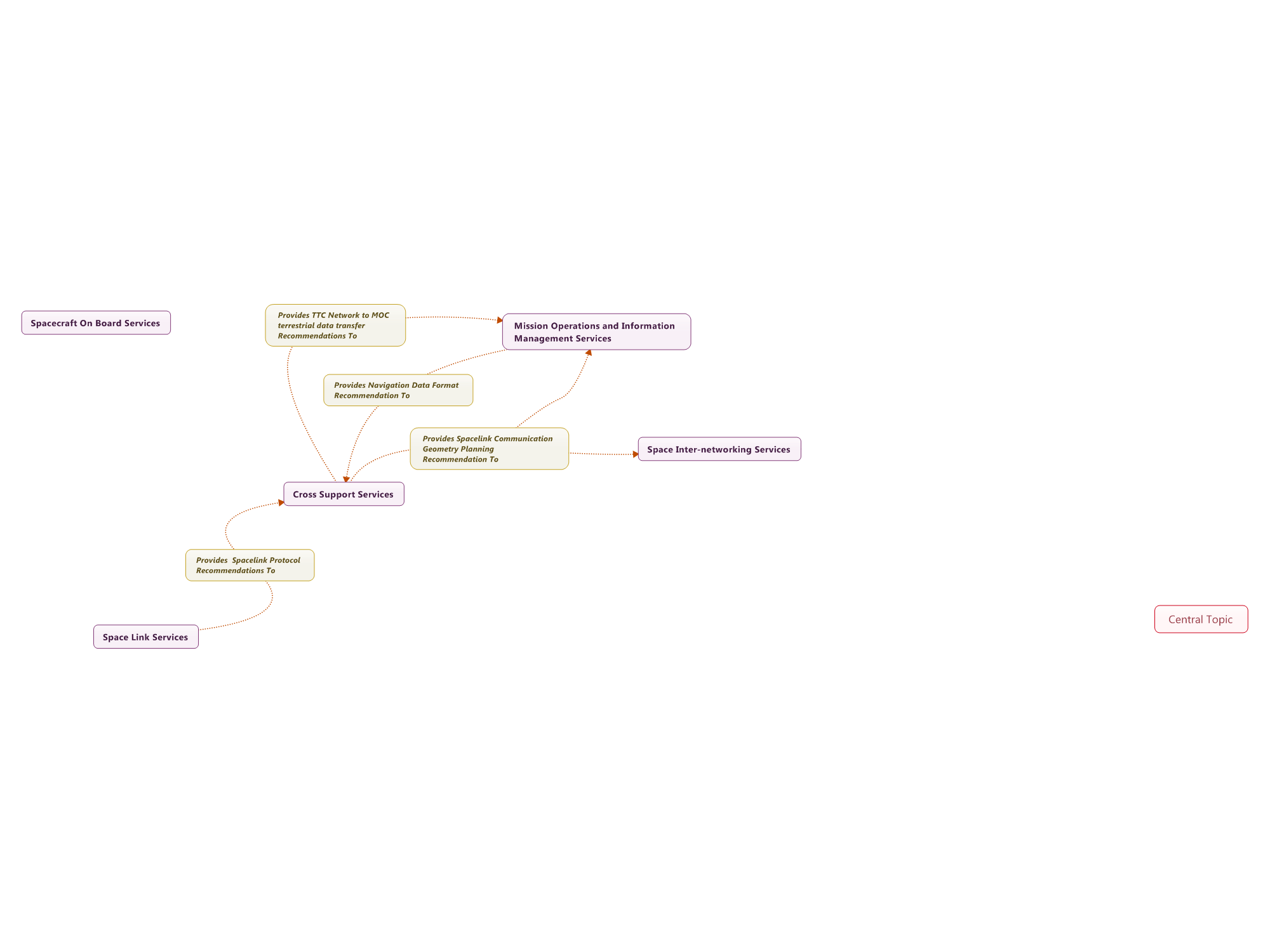 Specify use of space internetworking
Network layer services
Space Link, Network &
Cross Support
Specify network & links to Communicate with
Network layer services
Network layer Management services
CSS and MO Service Alignment
15
Some Thoughts on SIS and SM&C
SIS needs to develop network management protocols, including monitoring and management of DTN bundle nodes and updates of DTN routes.  These are analogous to Internet Standards for SNMP & BGP.
SM&C has some nominal features such as a message abstract layer (MAL) and M&C services (speculative) that could potentially be used to implement SIS NM functions.
However, SIS will need to define the specific DTN M&C services and routing update services, these do not exist in SM&C or in DTN today in any formal specs.
Using SM&C these could be application protocols layered on MAL and using the COM, with some to-be-defined behavior, but they would also require a concrete mapping to some on-the-wire protocol that has suitable addressing and forwarding, such as AMS, and some on-the-wire message content structures.
Creating a specification of a simple DTN M&C protocol directly over BP (much like BGP over TCP in RFC 4271 or SNMP in RFC 3411/3413) would be straight-forward, efficient, and not force a reliance on any other secondary machinery.
SNMP may be far too “heavy-weight” for our purposes, but separation of concerns between user applications and service provider / service & network management is still important
SIS could directly adopt AMS over DTN if a messaging protocol is really required, but it is not clear that is necessary.
Developing a SIS DTN M&C service using SM&C brings no obvious benefit, adds overhead and coupling where it need not exist, and convolves user application and network/link service management that should remain separate.
CSS and MO Service Alignment
16
Summary
SM&C Has yet to develop even a fully interoperable messaging framework, let alone application level standards comparable to SLE, CSTS and SM.
CSS / SLE standards already provide a mature, deployed, set of interoperable cross support service interfaces.
CSS/ CSTS is maturing as an interoperable cross support framework for new services: monitor data (MD), tracking data (TD), service control (SC) and forward frame.
CSS / Cross Support Service Management (CSSM) provides an interoperable framework for planning, scheduling, configuring, monitoring and reporting on cross support services.
A service interface and protocol binding for CSSM is needed, but NASA has already adopted a simple HTTP/REST mapping for SCaN.
SCaN has specified these existing and new services in the SCaN Level 2 SRD and SNIP is defining the plan for rolling these out in all three networks, DSN, SN, and NEN.
CSS and MO Service Alignment
17
BACKUP SLIDES
Service provider protocol stacks from SCCS-ARD
Service user protocol stacks from SCCS-ARD
CSS and MO Service Alignment
18
High Level Comparison of Cross Support and Mission Operations “Framework” Features
Cross Support
Focus specifically on space communications cross support for service planning, request, forward / return data delivery and accounting
Provides direct support for all space link service features
Concrete specs for SLE/CSTS service interfaces, defined SM messages, interaction patterns, and services, and data transfer services and behavior, including normative XML and ASN.1 bindings
Rely upon underlying data transport layers, SMTP & HTTP, TCP/IP are being used
There is a formal data transport binding for SLE / CSTS to TCP/IP
Mission Operations
Abstract set of services for common mission operations functions, largely terrestrial, but proposed for space
Specifies an abstract message layer and common object model that may be generally applied in mission operations context
Does not (yet) include either a concrete message spec, data representation binding, nor a data transport binding, these all must be specified separately
Require use of space links and cross support services to plan for comm services, transmit commands and data, and receive telemetry, science, radiometric and accounting data
CSS and MO Service Alignment
19
MOIMS SM&C Standards (core only)
Message Abstraction Layer (MAL, CCSDS 521.0-B-2)
Abstract interfaces, services, and message types
Transactions and state transitions
Abstract message composition
Message interaction patterns
Abstract access interface and transport layer interface
Require a “transport mapping from the abstract MAL data structures into a specific and unambiguous encoding of the messages and to a defined and unambiguous mapping to a specific data transport ”
XML schema may be used as the “message body type”
Common Object Model (COM, CCSDS 521.1-B-1)
Abstract common object model (used in MAL) and abstract common services
Objects have domain, types, relationships, unique identifiers and instances
Services are event (publish), archive (CRUD), and activity tracking (progress signals)
Activity / event chaining is described
COM messages are described in terms of the MAL, and MAL fields are described in the COM
There is a “normative” XML schema in SANA, but it is in the wrong place and ambiguous
Common Services (CCSDS 522.1-R-2)
Defined in this draft Blue Book 
Services are: Directory, Login, Service Configuration, Interaction, and Replay
Abstract services that use MAL messages and COM objects
There is not yet even a reference XML set of service specifications
Service Management Application
There is no service management application defined in the MORM (CCSDS 520.1-M-1)
It might be part of the Planning function as referenced in the MO Service GB (CCSDS 520.0-G-3), but this is not clear and that is a Green Book
Transport Layer
The only concrete transport layer spec at this point is a draft Red Book (CCSDS 524.1-R-0.1) for the Space Packet Protocol (SPP)
This provides a concrete binding from the MAL abstractions to the SPP packet structures, this requires a further mapping onto CCSDS space links or some other underlying transport or link protocol
CSS and MO Service Alignment
20
The Nominal MO / MAL / SPP Mapping(From CCSDS 524.1-R-0.1 )
Produces / consumes SPP packets, requires a transport protocol
CSS and MO Service Alignment
21
SM&C use of the MAL
The MAL defines abstract interfaces, services, and message types; transactions and associated state transitions; abstract data types & message structures; and message interaction patterns.  These are defined abstractly in a tabular form.
The COM defines a common object model (used in MAL) and a few abstract common services.  Objects have domain, types, relationships, unique identifiers and instances.  The common services are event (publish), archive (CRUD), and activity tracking (progress signals).  COM service messages are described in terms of the MAL, and MAL fields are described in the COM.
In order to create an interoperable service a separate “technology mapping” must be defined.  The technology mapping translates these abstract messages and data objects into concrete message transfers with an “on-the-wire” bit representation.
The technology mappings must translate the concrete MAL service and message model into a specific protocol tied to specific protocol data units (PDU). The technology mapping recommendation casts the MAL abstract data types and messages into specific bit representations appropriate to that protocol.
There are is only one draft technology mapping that is available and that is to SPP.  SPP is a simple data structure suitable for use within a transport or link protocol such as TC or TCP/IP, but there is no spec for this binding.
There are not yet any application services, such as R-AF or SM service request handling, built using the MAL, that could directly substitute for the existing SLE and SM services.  The services defined in the COM are defined in abstract terms in just a few pages, behavioral specifications are scant.
There is an XML schema for the MAL, but there is no directly transformable specification for SM&C services as there is for SLE; any service must be programmed by hand based on these three documents.
CSS and MO Service Alignment
22
Feedback from Merri on CSS Standards
The CSTS specification framework, is envisaged as a generic service specification framework for specification of services in a communication technology (protocol and encoding) agnostic manner.  (Not accurate, CSTS has a specific interoperable binding)
The CCSDS MO Framework, has the same objective. Hence it seems there is a conceptual overlap between these two generic CCSDS service frameworks.  (Conceptual is the key)
Looking into the concrete envisaged CSTS services such as the Monitoring Data Cross Support  Transfer service (currently available as Draft) makes this overlap more evident as it compares very much to CCSDS MO M&C service specifications (Parameter and Aggregation Services). (These services are weakly specified in SM&C).
It is therefore recommended to clarify the relation between the two service frameworks at conceptual level and the relation between the envisaged concrete CSTS services to MO M&C services. (This is already stated, see pgs 3 & 4, including an SM&C relationship chart)
Other materials stated this:
… this shows that the interfaces for Transfer Services and MD-CSTS are completely different and there is little justification to keep them with the Transfer Services. The same holds true for TD-CSTS. 
Clearly, CCSDS could have specific service definitions for MD and TD, but this will be largely inelegant and not a well engineered solution. 
CCSDS has been on a path to define the CSTS framework, and several services built upon it, for a few years now.  The FW spec is mature and MD and TD drafts exist and are out for agency review.  
CCSDS needs the FW spec for these services, for SC, and for Forward frame (and RUFT if desired).  Agencies therefor must implement the CSTS FW if they want to be compliant.  SMC& cannot do all these jobs.  So requiring SM&C is an added burden on the users over and above the CSTS.
CSS and MO Service Alignment
23
General Recommendations to SM&C
Adopt existing interoperable CCSDS standards, services, and protocols wherever they exist, are in development, or are planned.  
See following page for specific recommendations
Adoption means to clearly define the relationship between SM&C and existing or planned specifications, such that use of and dependencies on these services and protocols is clearly identified in the SM&C concepts, and in subsequent specs 
Note: adoption may be done by direct integration of these other interfaces and protocols or accomplished by use of proxies at the boundary of SM&C functionality

Work actively to harmonize MOIMS SM&C with other Area and WG activities (CSS, SOIS, SIS, SEA) where overlaps exist
Harmonize means to bring two different things that already exist into alignment as a negotiation, appropriate when when one or both parties already have solid positions nailed down 

Collaborate actively with other WGs to define agreed requirements and to ensure that maturing standards meet agreed requirements
Collaborate implies some joint work on the parts of both WGs to clarify what was ill specified or unexplored territory, appropriate when all positions are still relatively flexible 

Ensure that the SM&C standards have adequately defined interoperability protocols and cross support interfaces
30 Sep 2009
Pietras’ SM&C and CSS diagram8 March 2007 Telecon Notes
Space Element (CS) /
Flight Segment (spacecraft) (MO)
Ground Element (CS) /
Ground Segment (MO)
SLE Complex (MO) /
Ground Station (MO)
Mission Data Operations System (CS)
Mission Control Centre (MO)
Payload Operations Centre (MO)
Time & Location (MO)  / Radiometric (CS) & Transfer Services
Flight Dynamics
Planning (MO) / UM (CS)
Payload
Planning
Onboard
Schedule
Execution
Schedule Execution
Complex
Management
(CM) (CS)
Payload
M&C
M&C (MO) / UM (CS)
Onboard
M&C
SL Comm & Transfer Services
Software Management
Payload Software Management
Onboard Software Management
Data Product Management
Onboard Data Product Management
30 Sep 2009
Figure 6-1: ESLT Fwd / Ret Service Provider Protocol Stack Building Blocks
CSTS F-Frame
Processing
(Frame Muxing)
SLE F-CLTU
Processing
SLE F-CLTU
CSTS F-Frame
TCP
Code & Sync
TCP
RF & Mod
IP
RF & Mod
IP
c) CSTS F-Frame
(multiplex)
a) SLE F-CLTU
SLE RCF
Processing
(Frame De-Muxing)
SLE RAF
Processing
SLE RAF
SLE RCF
TCP
Frame Sync & De-Code
Frame Sync & De-Code
TCP
RF & De-Mod
IP
RF & De-Mod
IP
d) SLE RCFs
(de-multiplex)
b) SLE RAFs
[Speaker Notes: 03 Jan 14 Changed back to Processing for all “function ovals”
11/28/12: Changed only the SLE F-CLTU Production and SLE RAF Production to read “Provision” instead of “Production” per Peter’s 11/25/12 e-mail.]
Figure 6-3: ABA Service-User Service Management Building Blocks
NDM or ODM
ESLT Service Management Processing
(Planning & Scheduling)
User Service Management Application
(Planning & Scheduling)
SCCS-SM
SCCS-SM
HTTPS
HTTPS
TCP
TCP
IP
IP
b) ABA User Service Management
a) ABA ESLT Service Management
[Speaker Notes: 7/12: Made minor alignment adjustments.//cys]
Figure 6-8: Service User / Provider ABA CSTS Forward-File Building Block
CSTS Forward-
File Processing
CFDP
CSTS Transfer File
Encapsulation
TC/AOS Link Framing
User CSTS Forward-
File Application
CSTS F-Frame
Delivery Service
(Frame Muxing)
CSTS Transfer File
CSTS F-Frame
TCP
Code & Sync
TCP
RF & Mod
IP
IP
a) ABA CSTS Forward-File Service Provider
Using CFDP File Deliveryover SPP and CSTS F-Frame
b) ABA User CSTS Forward-File
(Requires CSTS Transfer-File in Service Provider)
Figure 6-10: ABA Service-User CLTU & F-Frame Building Blocks
User Application
(Packet Processing)
User Application
(Packet Processing)
TC Frame
Code & Sync
AOS/TC Frame
User F-Frame Application
(Frame Processing)
User F-CLTU Application
(CLTU Processing)
SLE F-CLTU
CSTS F-Frame
TCP
TCP
IP
IP
a) ABA User SLE F-CLTU
b) ABA User CSTS F-Frame
[Speaker Notes: 7/12: Made minor alignment adjustments.//cys]
Figure 6-11: ABA Service-User Protocol Return-Frame & CFDP Building Block
User CFDP Return-
File Application
CFDP
User Application
(Packet Processing)
Encapsulation
AOS/TM Frame
AOS/TM Frame
User RCFApplication
(Frame Processing)
User RCFApplication
(Frame Processing)
SLE RAF or RCF
SLE RAF or RCF
TCP
TCP
IP
IP
a) ABA User Return SLE RAF / RCF
b) ABA User CFDP File Return
over SPP and SLE RCF
[Speaker Notes: 7/12: Made minor spacing adjustments.//cys]
Figure 6-12: ABA Service User Radiometric / Monitor & Service Data Protocol Stack Building Blocks
User Radiometric
Data Processing
User Service Monitor Data Processing
User Service Control Data Processing
TD-CSTS
MD-CSTS
SC-CSTS
TCP
TCP
TCP
IP
IP
IP
b) User Monitor Data Processing
c) User Service Control Data Processing
a) User Radiometric Data Processing
[Speaker Notes: 03 Jan 14 Changed back to Processing for all “function ovals”
11/28/12: Changed only the SLE F-CLTU Production and SLE RAF Production to read “Provision” instead of “Production” per Peter’s 11/25/12 e-mail.]
Cross Support / Mission OperationsInteractions using SPP Mapping
ABA
ESLT
Earth User 
Node
SM&C MO Applications
(MAL Compliant)
Service
Management  (SM)Interface (I/F)
Schedule
Execution
Planning
User Service Management Application
(Planning & Scheduling)
SM over HTTP
User Service Monitor Data Processing
Monitor &
Control
Flight
Dynamics
F-CLTU over TCP
User F-CLTU Application
(CLTU Processing)
MAL & Transport Adapter for SPP
R-CF over TCP
User Application
(Packet Processing)
User CSTS Forward-
File Application
MD-CSTS over TCP
User Radiometric
Data Processing
User RCFApplication
(Frame Processing)
TD-CSTS over TCP
Service
Delivery (SD)
Interfaces
[Speaker Notes: I changed the lines here from dashed to solid.
7/25: Changed to ESLT now that the term is defined before this graphic.

Note that Earth-Space Link Terminals, while shown here, isn’t mentioned in the document until section 3. In part, that’s why I’ve not adjusted the term to show as “ESLT”.]
Specific Recommendations to SM&CFrom CESG Meeting, Sept 2009
CSS
Adopt SM WG, SM & request specifications
Harmonize SM WG and SM&C interaction patterns
Adopt CSTS WG, Cross Support transfer service interfaces
Adopt CSTS WG, Radiometric data transfer (using Nav TDM), Monitor Data
Collaborate with CSTS WG, Proposed service control and file data cross support
Collaborate with CSA WG, Cross Support Service Architecture
Collaborate with CSA WG, Service agreements and catalogs
SIS
Adopt CFDP WG, file transfer standard for space file transfers
Adopt AMS WG, message transfer standard for space message transfer
Adopt DTN WG, space internetworking standards
Collaborate with Time Correlation BoF on protocol standards
SOIS
Collaborate with App WG, message transfer standards (coordinated with AMS already, use AMS for space / ground xfers) 
Collaborate with Subnet WG on Time and File services
SEA
Adopt Sec WG, Security Algorithms
Adopt IA WG, Reference Architecture for Space Information Management
Collaborate with SANA WG, Standard registries for CCSDS information (& services)
Collaborate with Registries / Repositories SIG (SEA IA WG & MOIMS IPR WG)
Emerging interoperable specs for registries & repositories and SOA framework
30 Sep 2009